“Receitas Sustentáveis, têm Tradição”
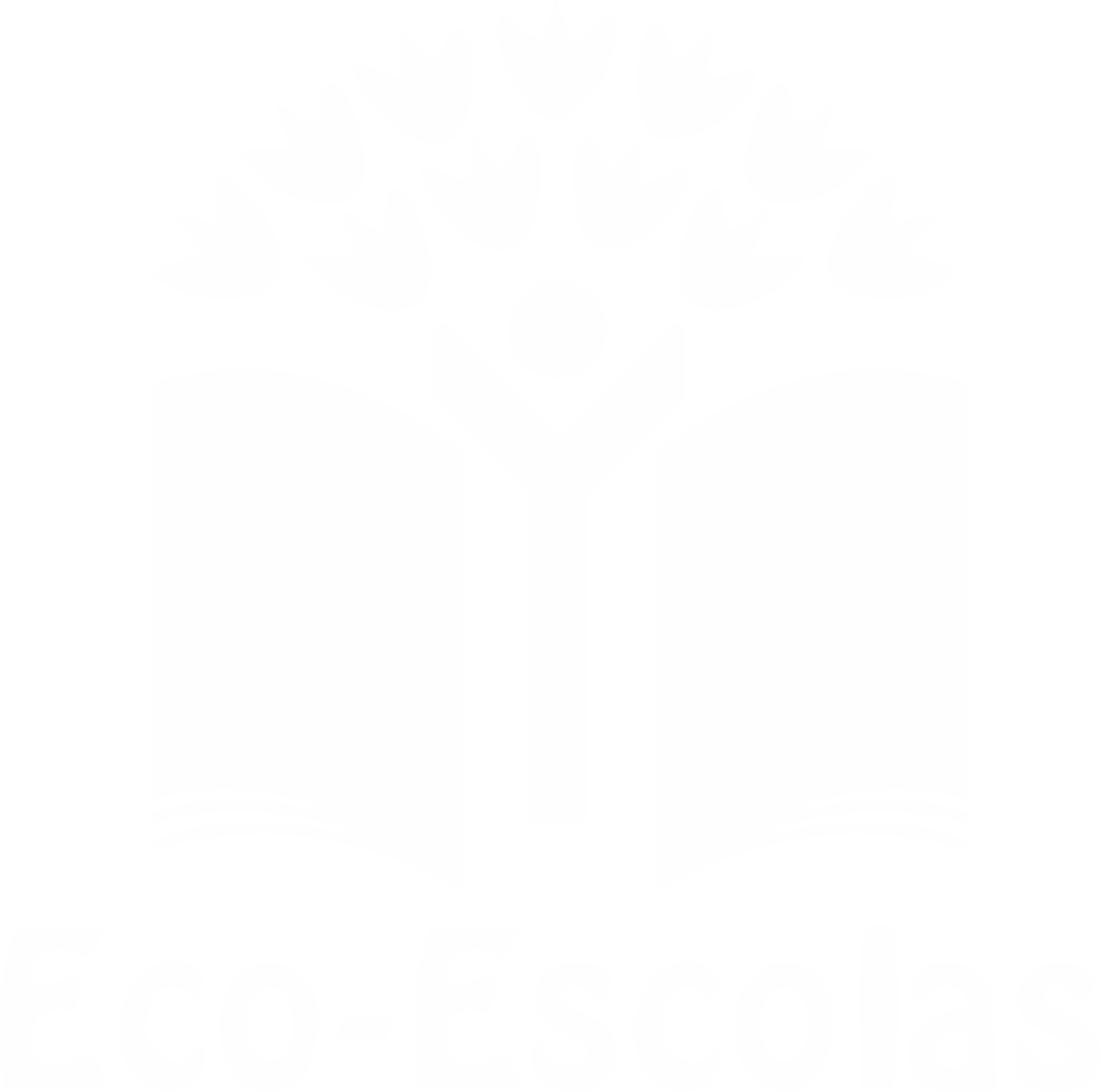 TÍTULO DA RECEITA: Caldo Verde Tradicional
INGREDIENTES

Couve picada
Presunto
Batata
Água
Azeite
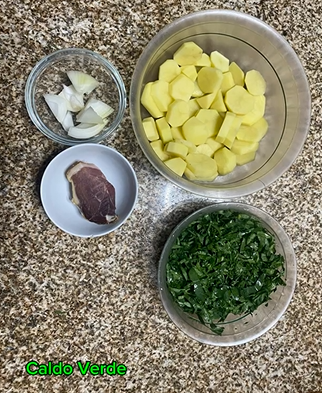 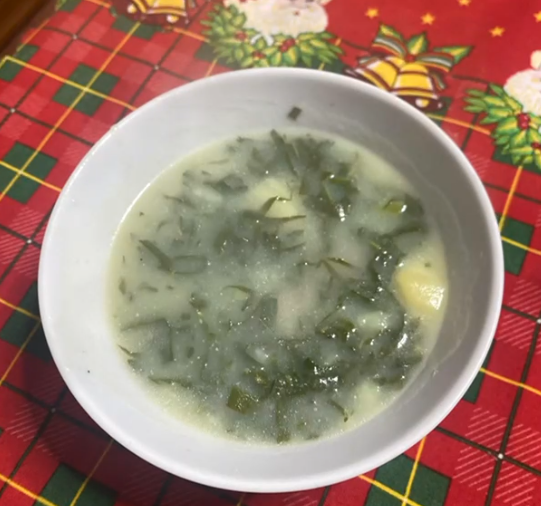 Desafio ASS 2023/2024
https://alimentacaosaudavelesustentavel.abaae.pt/receitas-sustentaveis/
“Receitas Sustentáveis, têm Tradição”
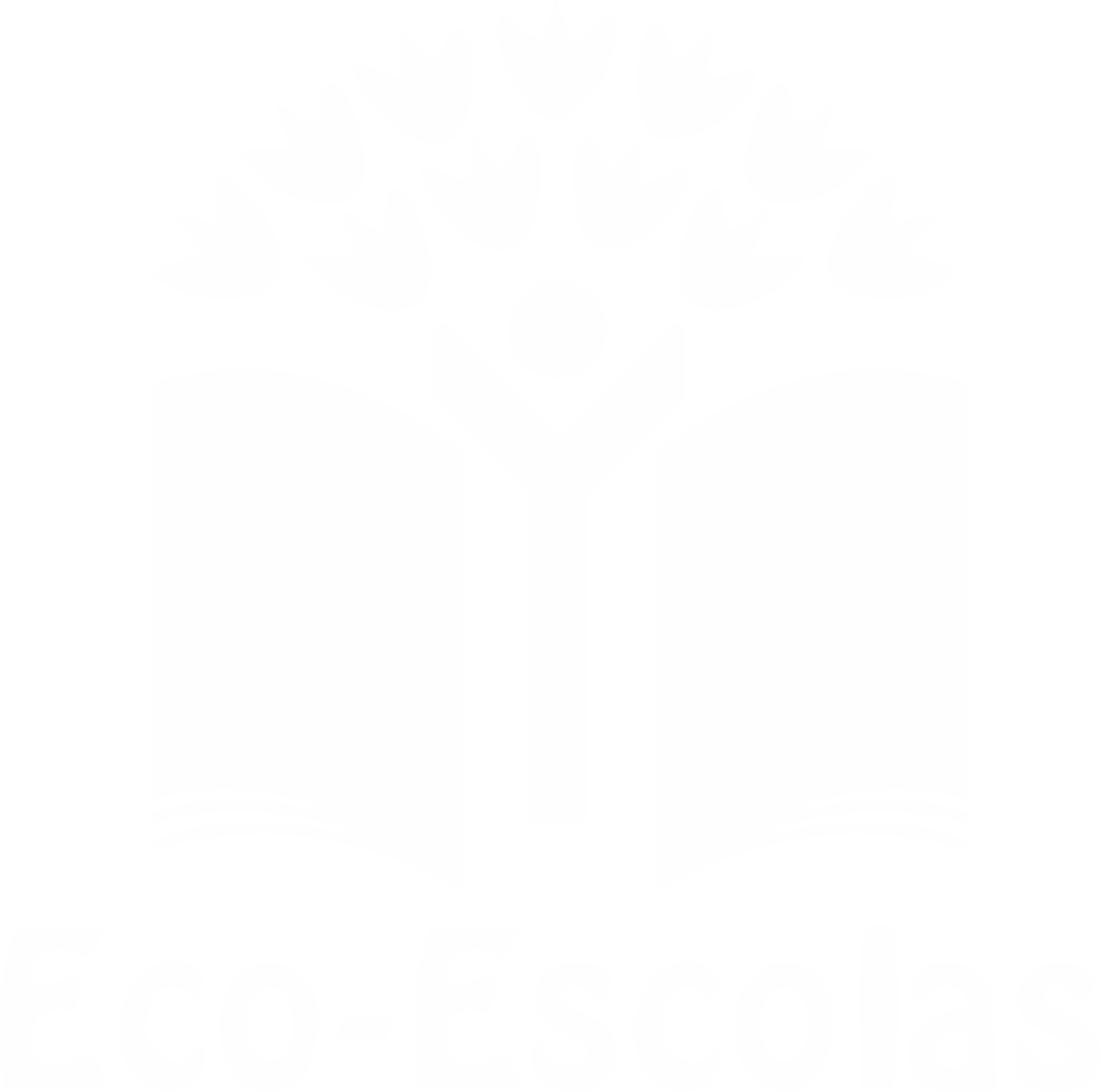 PROCEDIMENTOS:
1º) Numa panela com água, colocar o presunto e as batatas. Deixar cozer.

2º) Quando estiverem cozidos, retirar o presunto. 
Com uma varinha mágica, triturar a batata.





3º) Adicionar um fio de azeite e a couve picada. Deixar cozer.

4º) Quando estiver cozido, retirar com uma concha e degustar.
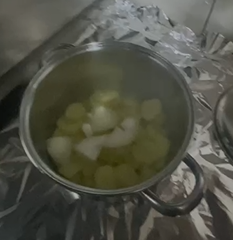 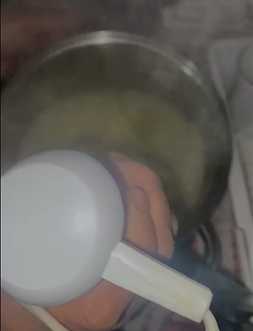 Desafio ASS 2023/2024
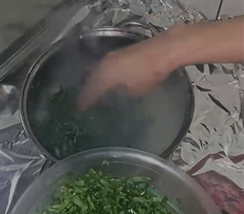 https://alimentacaosaudavelesustentavel.abaae.pt/receitas-sustentaveis/
“Receitas Sustentáveis, têm Tradição”
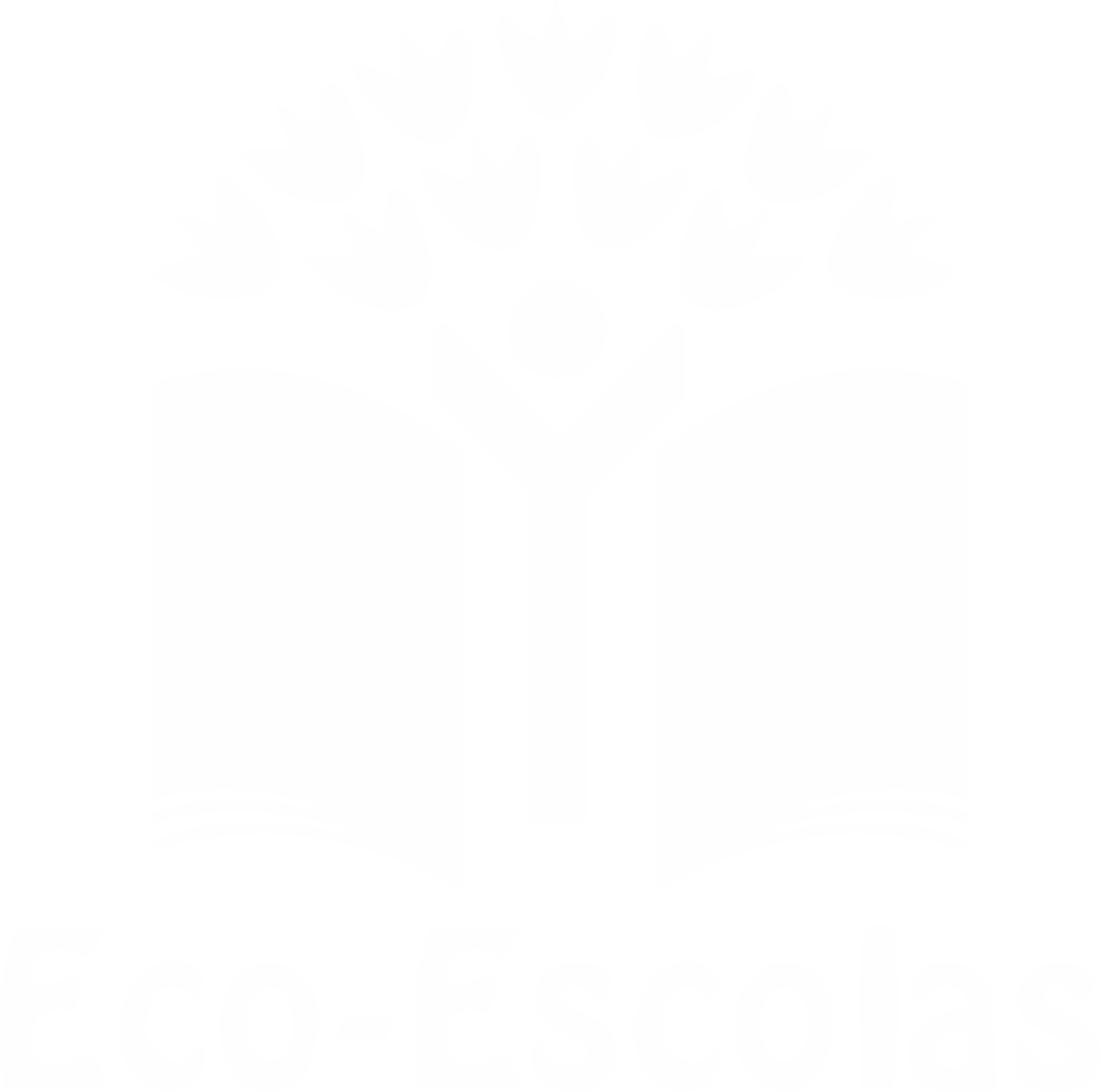 TÍTULO DA RECEITA: Caldo Verde menos calórico
INGREDIENTES

Couve picada
Cebola
Batatas
Courgette
Azeite
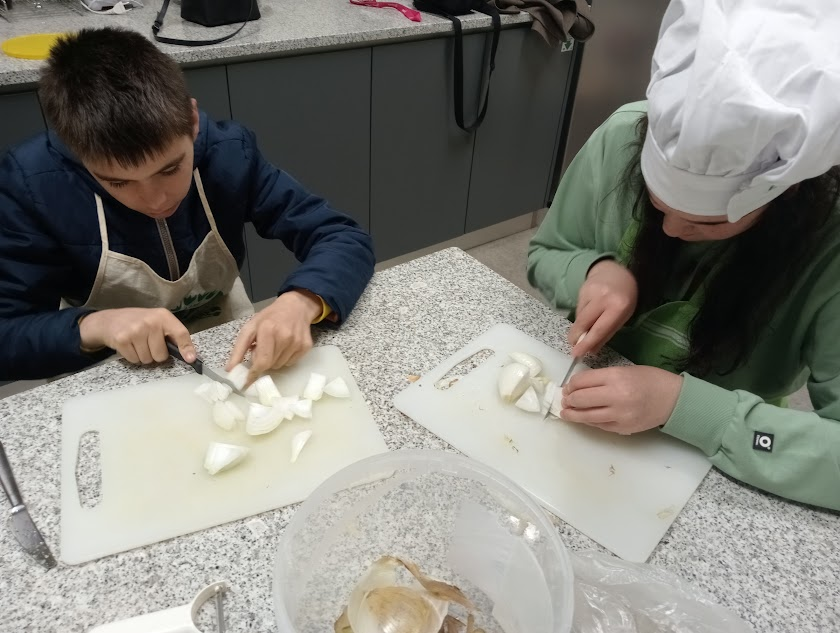 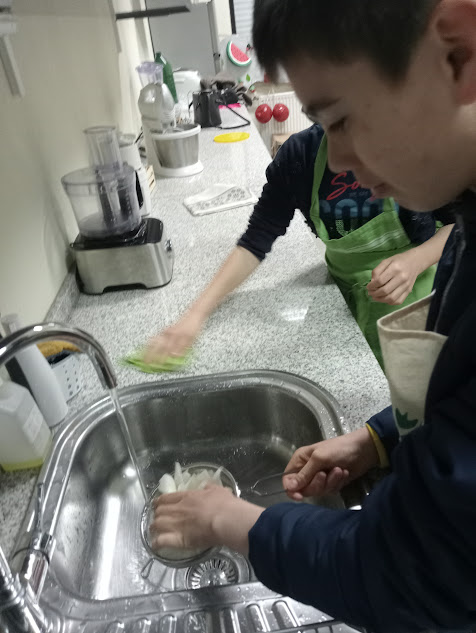 Desafio ASS 2023/2024
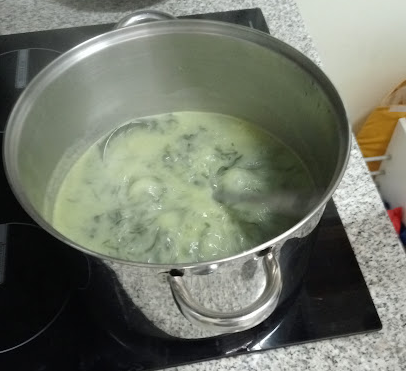 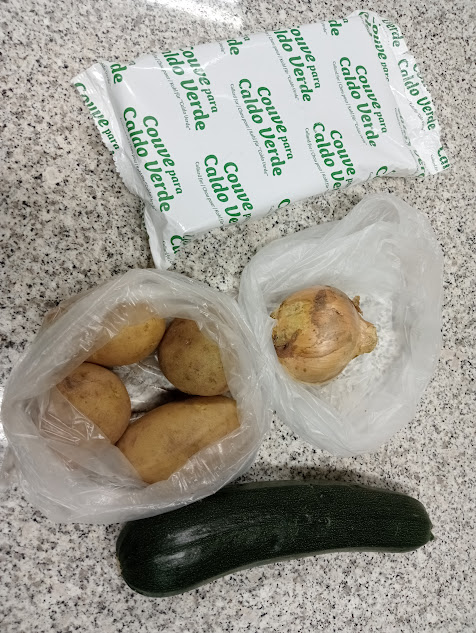 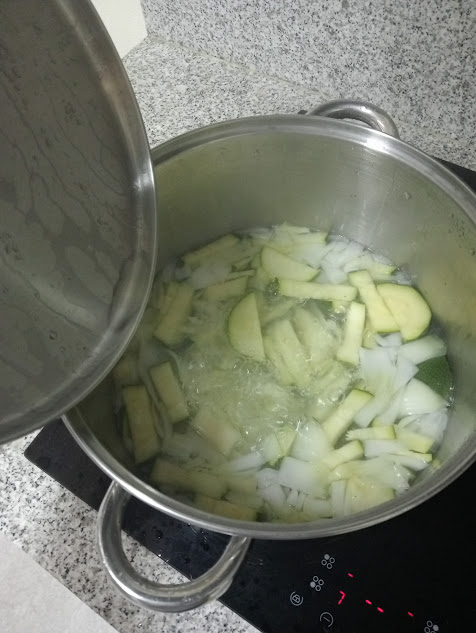 https://alimentacaosaudavelesustentavel.abaae.pt/receitas-sustentaveis/
“Receitas Sustentáveis, têm Tradição”
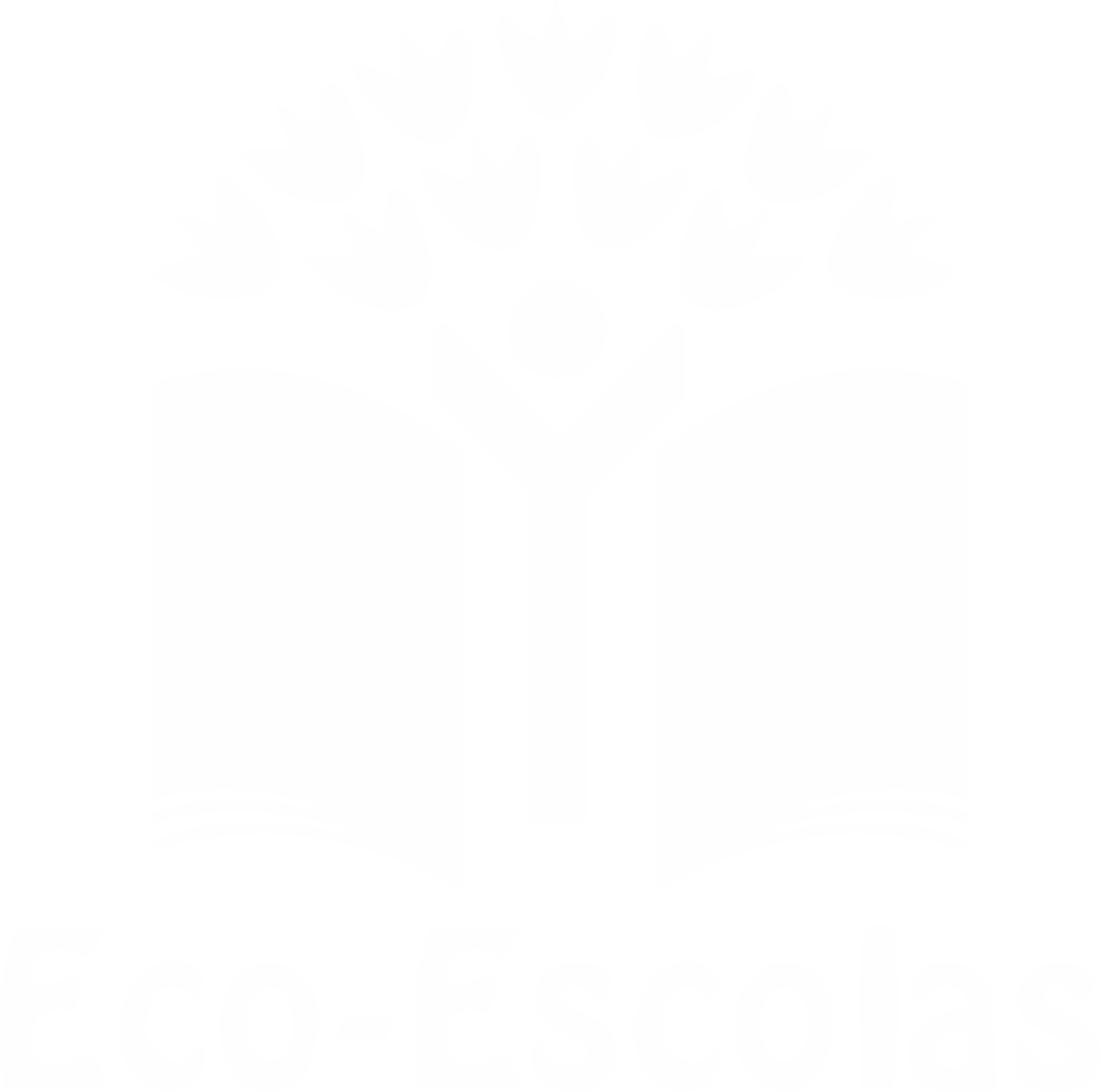 PROCEDIMENTOS:
1º) Numa panela, colocar as batatas, a cebola e a courgette. Cobrir com água.

2º) Deixar cozer até os legumes ficarem macios.

 3º) Juntar um fio de azeite.
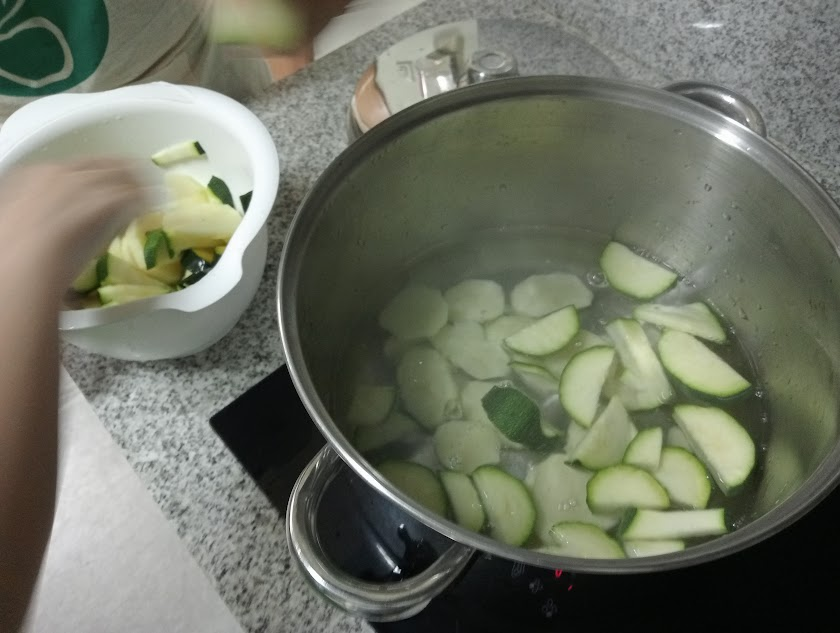 Desafio ASS 2023/2024
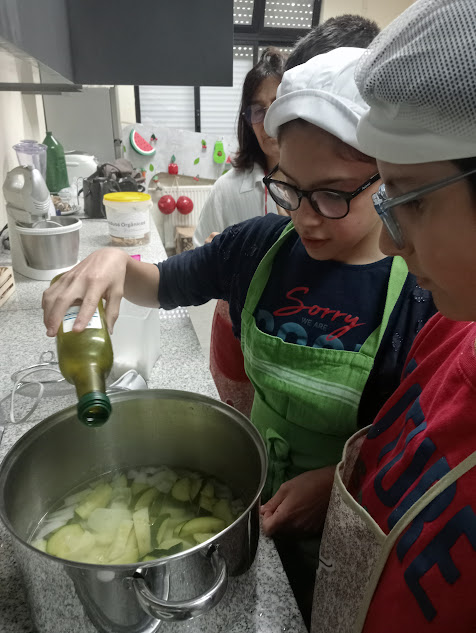 https://alimentacaosaudavelesustentavel.abaae.pt/receitas-sustentaveis/
“Receitas Sustentáveis, têm Tradição”
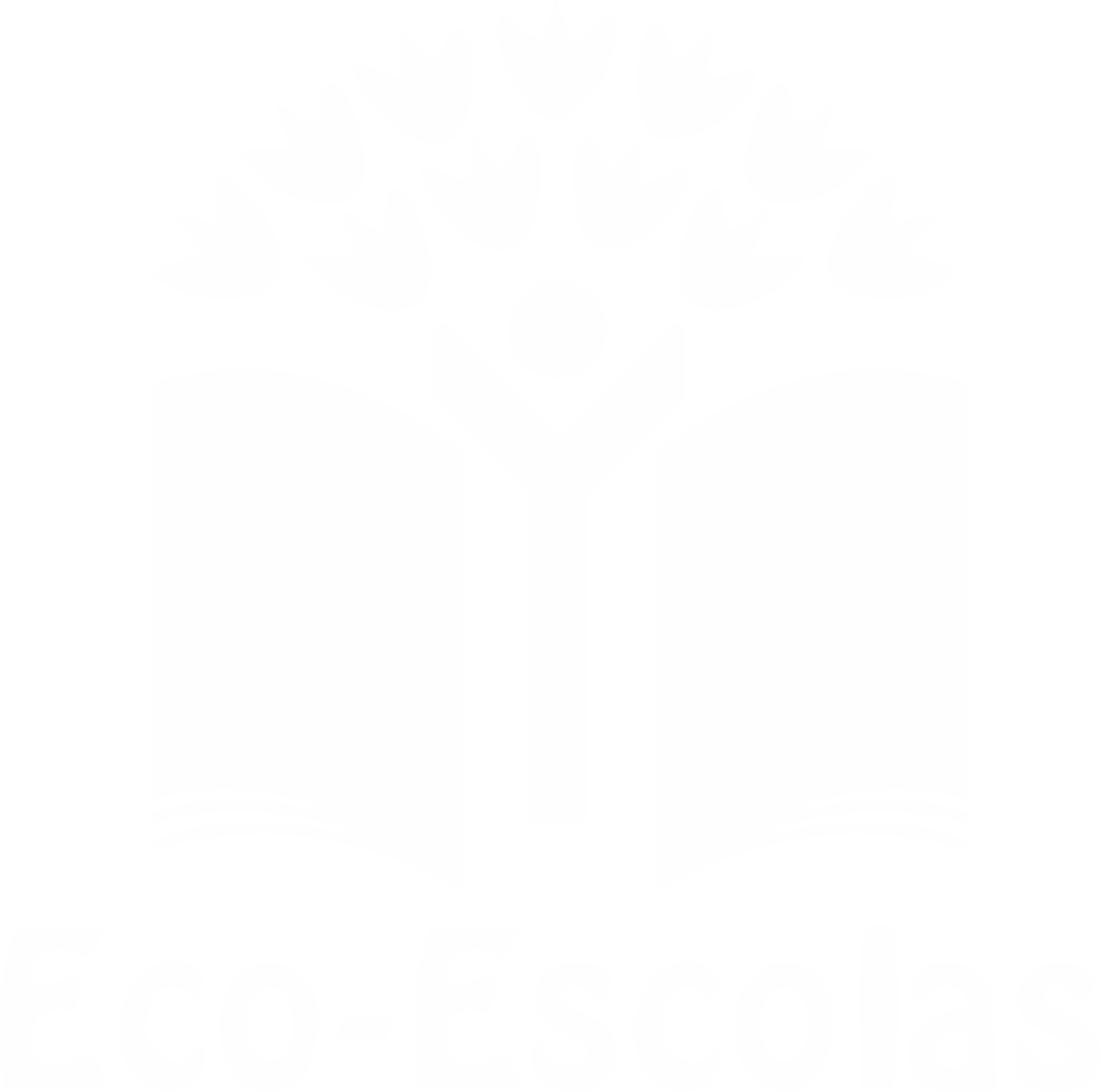 PROCEDIMENTOS:
3º) Com uma varinha mágica, triturar os legumes até fazer um creme.

4º) Lavar a couve e juntar ao creme.

5º) Deixar cozer só mais uns minutos e servir.







                                          
                                            
   Obs: Colocar as cascas num recipiente para a compostagem!
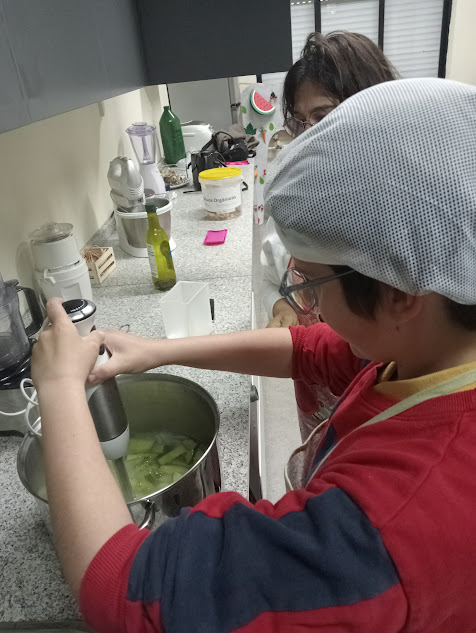 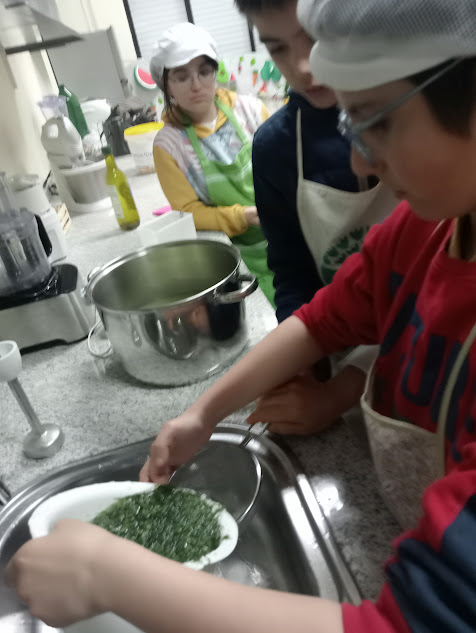 Desafio ASS 2023/2024
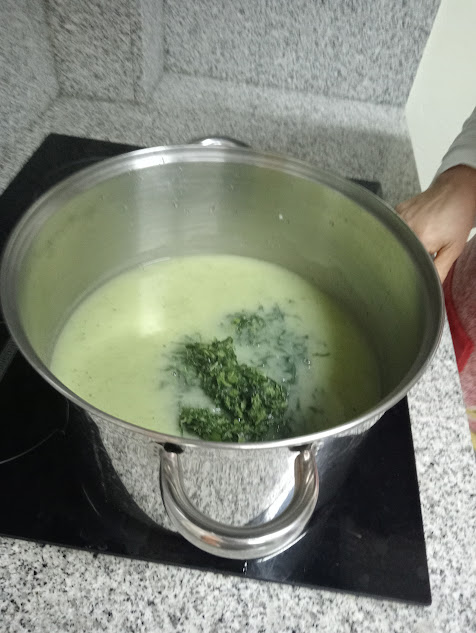 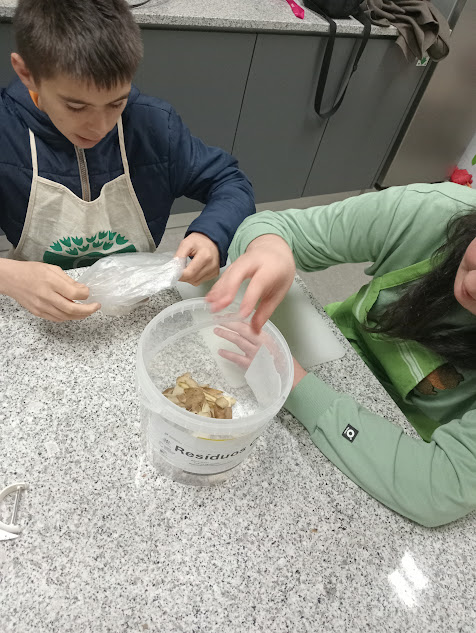 https://alimentacaosaudavelesustentavel.abaae.pt/receitas-sustentaveis/